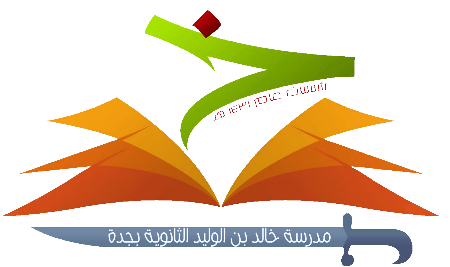 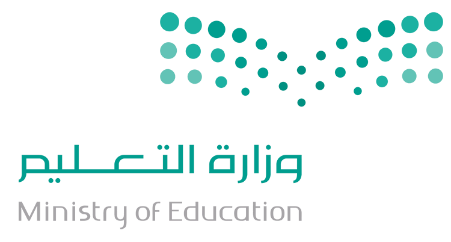 الحديث السادس عشر 
(صور الزنا)
الوحدة: الثانية
الصفحة: 102
معلم المادة:   أ. أحمد جمعان الغامدي
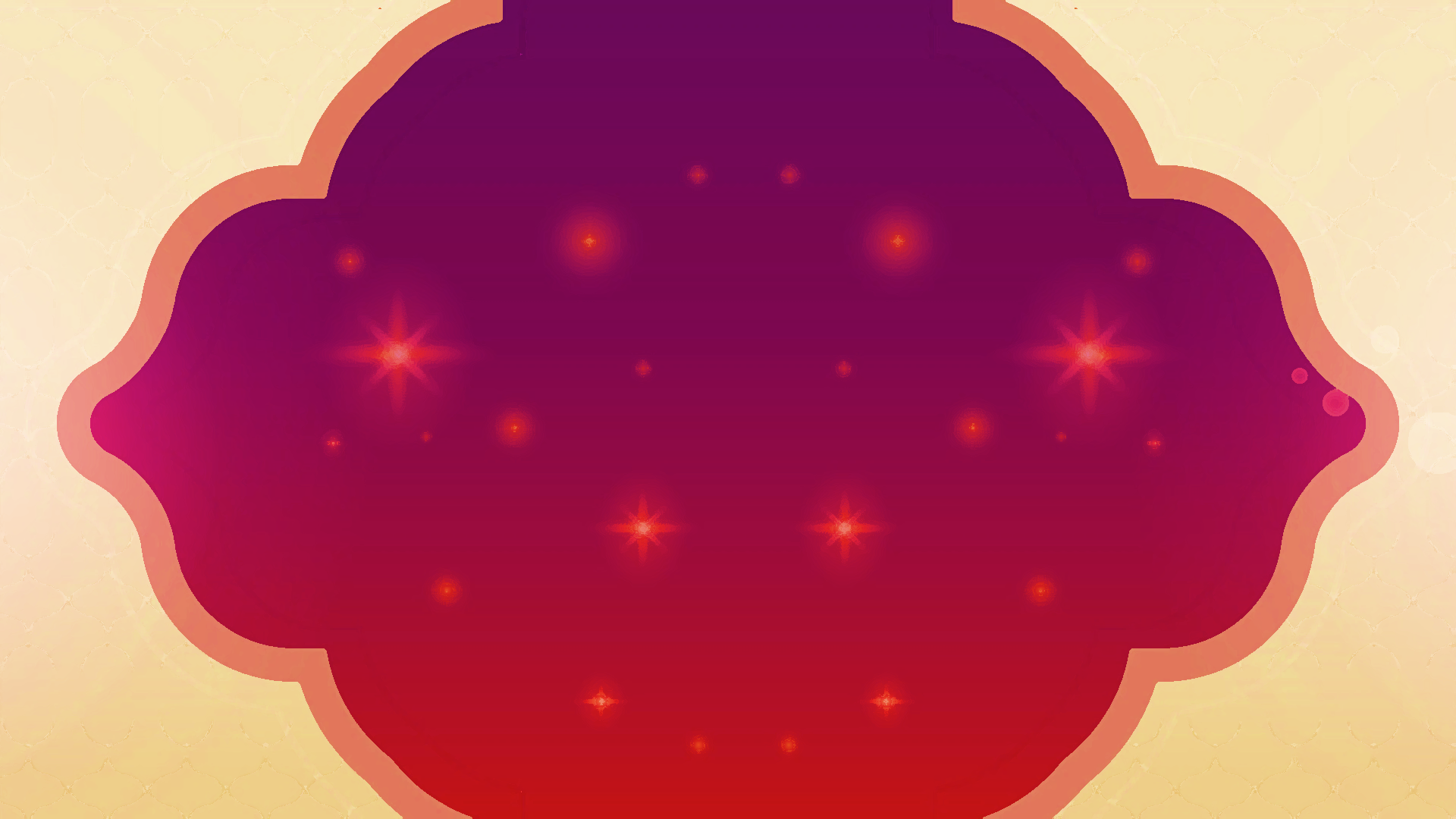 الحديث
الحديث
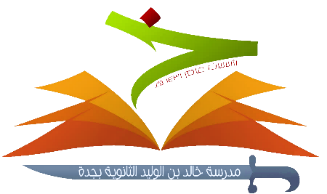 عن أبي هريرة رضي الله عنه أن النبي ﷺ قال : (( كُتِبَ عَلَى ابْنِ آدَمَ  
 نَصِيبُهُ مِنْ الزِّنَا مُدْرِكٌ ذَلِكَ لَا مَحَالَةَ فَالْعَيْنَانِ زِنَاهُمَا النَّظَرُ وَالْأُذُنَانِ
 زِنَاهُمَا  الِاسْتِمَاعُ وَاللِّسَانُ زِنَاهُ الْكَلَامُ وَالْيَدُ زِنَاهَا الْبَطْشُ وَالرِّجْلُ  زِنَاهَا  الْخُطَا وَالْقَلْبُ يَهْوَى وَيَتَمَنَّى وَيُصَدِّقُ ذَلِكَ الْفَرْجُ وَيُكَذِّبُهُ ))
يعني بفعل الفاحشة
قُدِّرَ
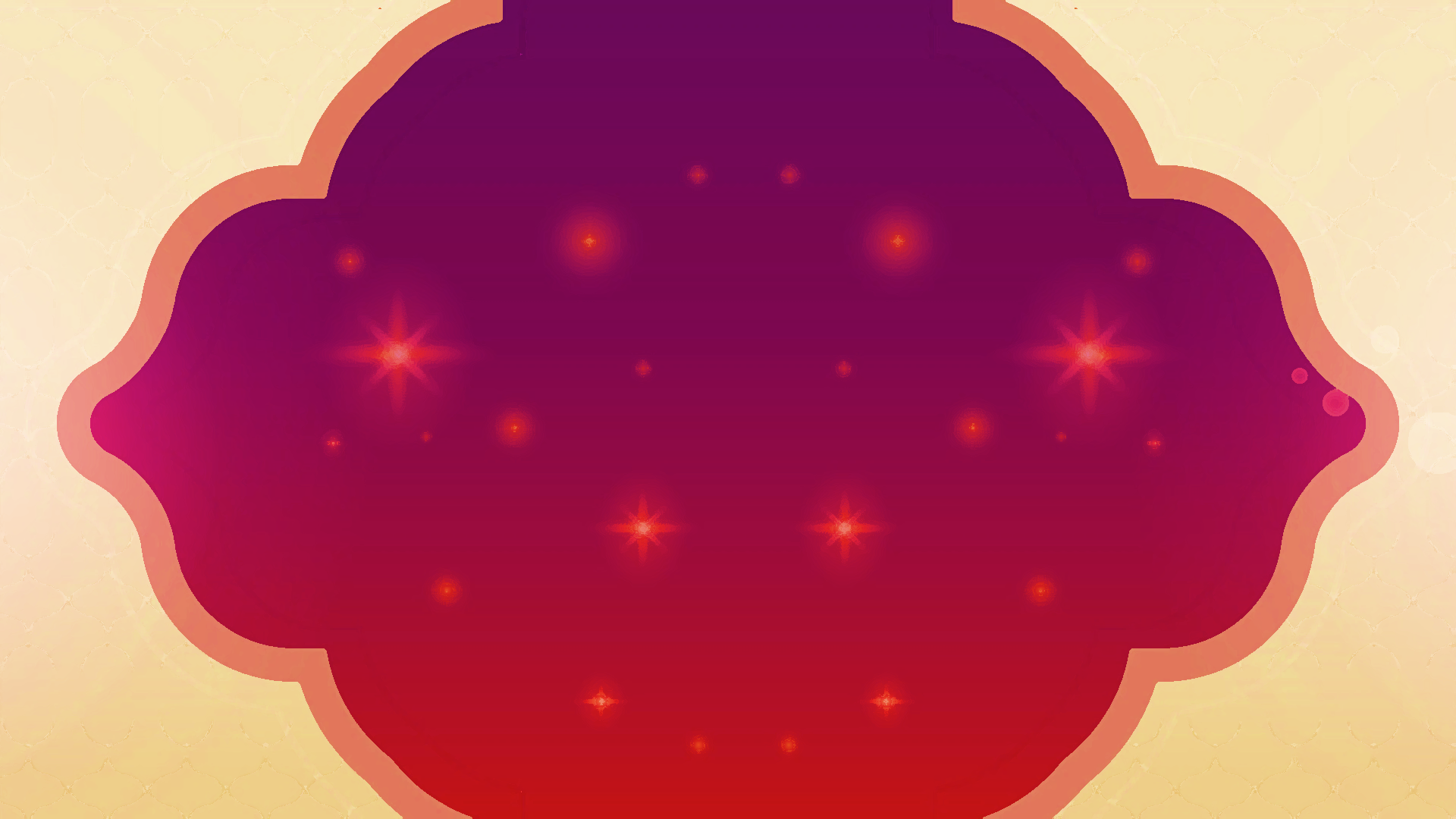 إرشادات الحديث
إرشادات الحديث
من أركان الإيمان: الإيمان بأن الله تعالى أمر القلم فكتب مقادير الخلائق في اللوح المحفوظ, فكتب ما الناس عاملون من الحسنات والسيئات, ومن كتب عليه شيء فلابد أنه فاعله.
يجب على المؤمن أن يحفظ عينه من النظر إلى المحرمات كلها, وبخاصة ما يؤدي إلى الوقوع في الزنا, فإن العين طريق من أعظم الطرق المؤدية إلى الفاحشة.
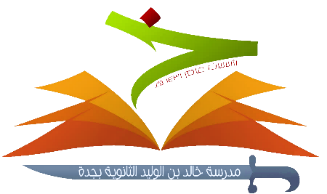 4
5
1
2
3
اذا نظر المسلم الى ما لا يحل له قصدا فهو آثم أما اذا نظر بغير قصد فيجب أن يصرف بصره عن الحرام ولا يسترسل معه.
السمع نعمة عظيمة, والواجب شكر الله عليها  باجتناب الاستماع الى  الحرام, كالغيبة والنميمة والتجسس على الناس.
نبه النبي ﷺ في هذا الحديث الى خطورة زنا اللسان, ولذلك صور متعددة يجب على المسلم تجنبها, منها: النطق بالكلام الفاحش, والقذف بالزنا والفجور, والتعرض للنساء بكلام فيه شهوة أو عبر وسائل التواصل.
إرشادات الحديث
زنا اليدين له معنى  واسع نبه النبي ﷺ الى بعضه فمنه: إيذاء الناس باليدين كالبطش بهم وضربهم دون وجه حق, وكل منكر يرتكب باليدين, وبخاصة ما يوصل إلى الزنا الحقيقي.
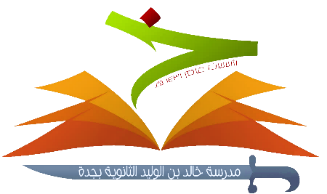 6
8
9
7
المشي على القدمين نعمة عظيمة فهي تحمل العبد الى طاعة الله كالمشي إلى المساجد, وفي صلة الأرحام, والواجب على المسلم ألا يستعملها في معصية الله تعالى, فلا يمشي بها للإفساد بالأرض وانتهاك الحرمات.
القلب عليه مدار الأعمال, وهو قد يهوى ويتمنَّى الشهوات, والنفس مجبولة على حب الشهوات.
قد يقع المسلم في وسيلة من الوسائل الموصلة الى الحرام, ويسترسل معها, وهو هنا إما ان يتوقف أو أن يتمادى فيغلبه الهوى والشيطان حتى يقع في الفاحشة.
إرشادات الحديث
سمى النبي ﷺ هذه المعاصي زناً لعدة أمور:
ج
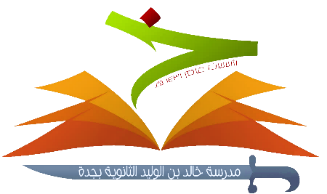 ب
10
أ
التنفير منها وتقبيحها, لأنه قد استقر النفس في النفس المؤمنة قبح الزنا وشؤمه وعظم ضرره على الأفراد والمجتمعات.
بيان خطرها حتى لا يتساهل الناس فيها.
أنها قد تؤدي الى الزنا الحقيقي, فما كان موصلاً إليه ووسيلة للوقوع فيه استحق أن يسمى باسمه.
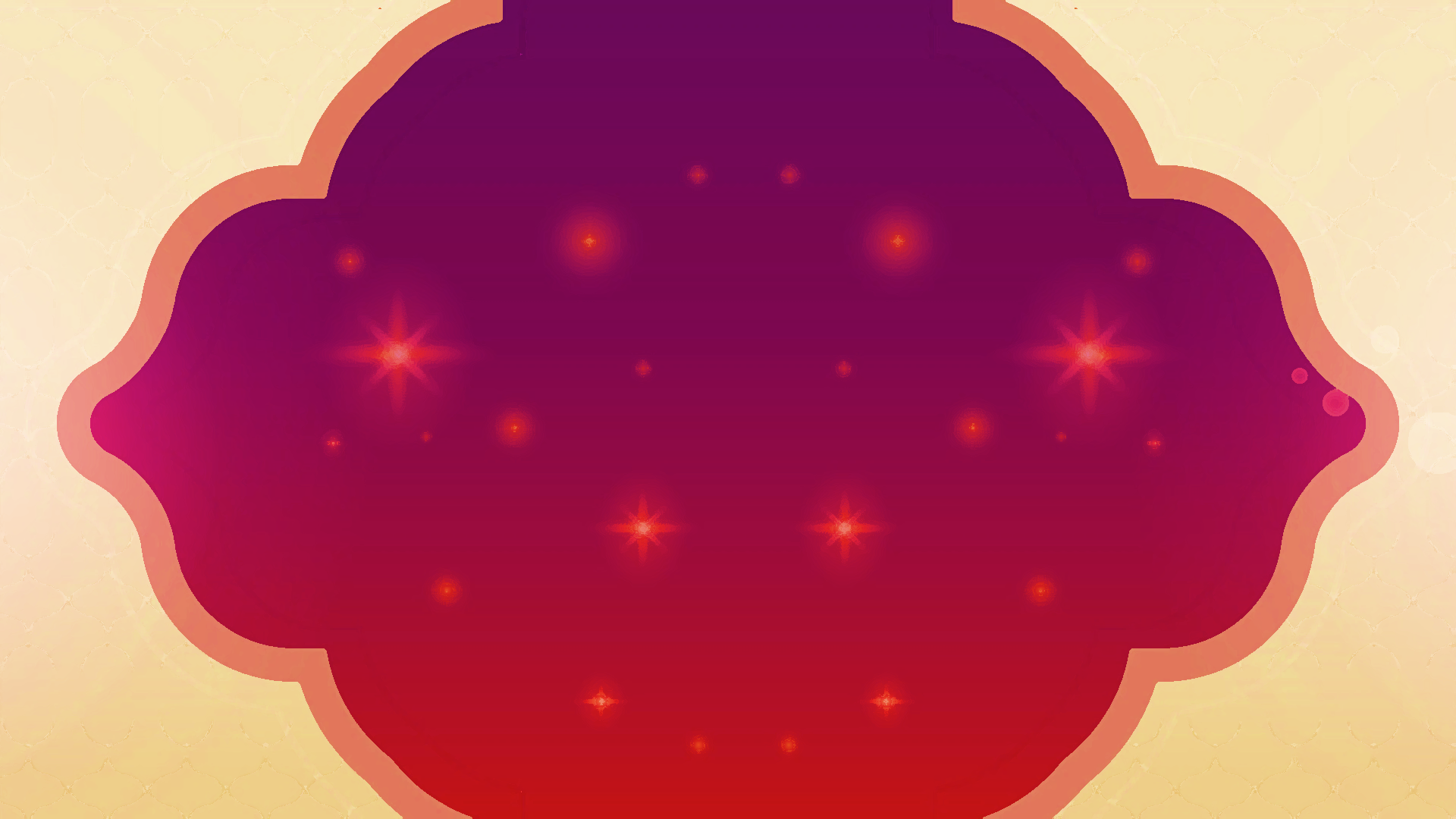 الأنشطة
نشاط (1)
صنف دواعي الزنا الاتية بحسب ما ترى أنه أشدها تأثيرا :
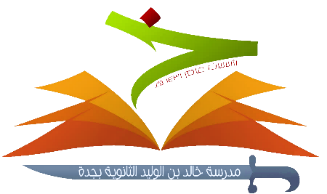 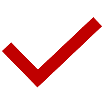 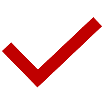 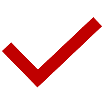 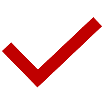 نشاط (2)
استنتج من الآيات الاتية وسائل الوقاية من الزنا :
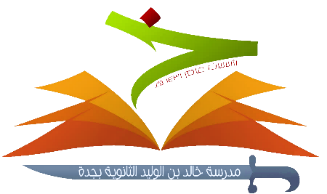 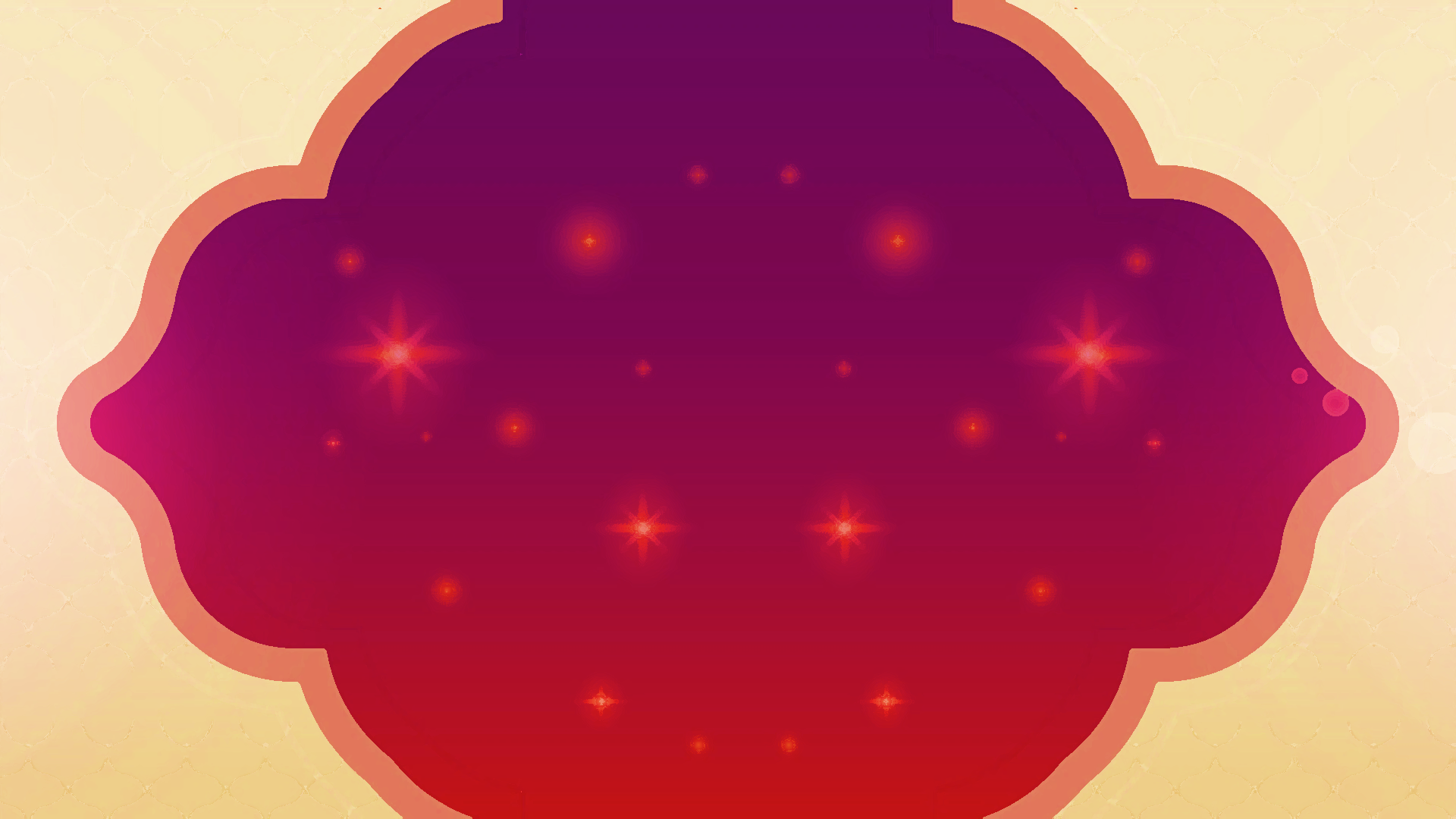 التقويم
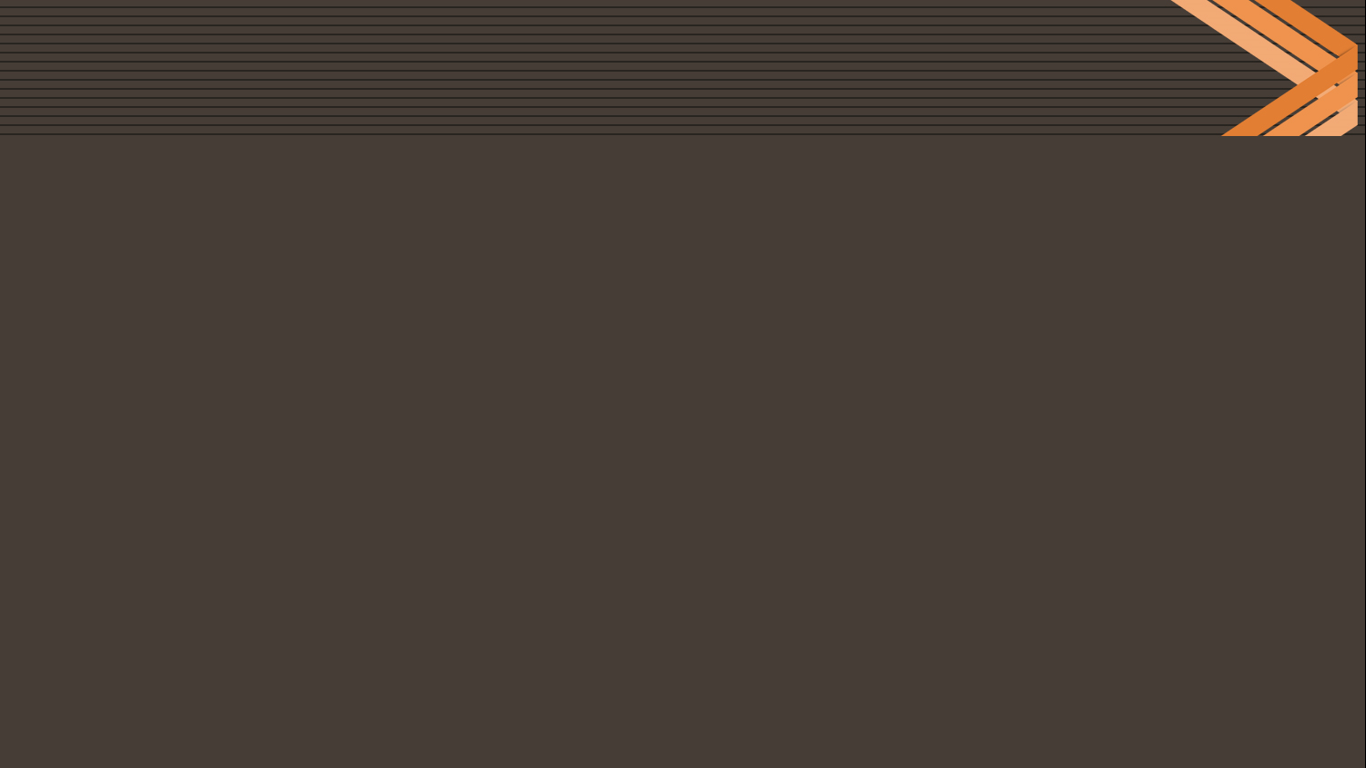 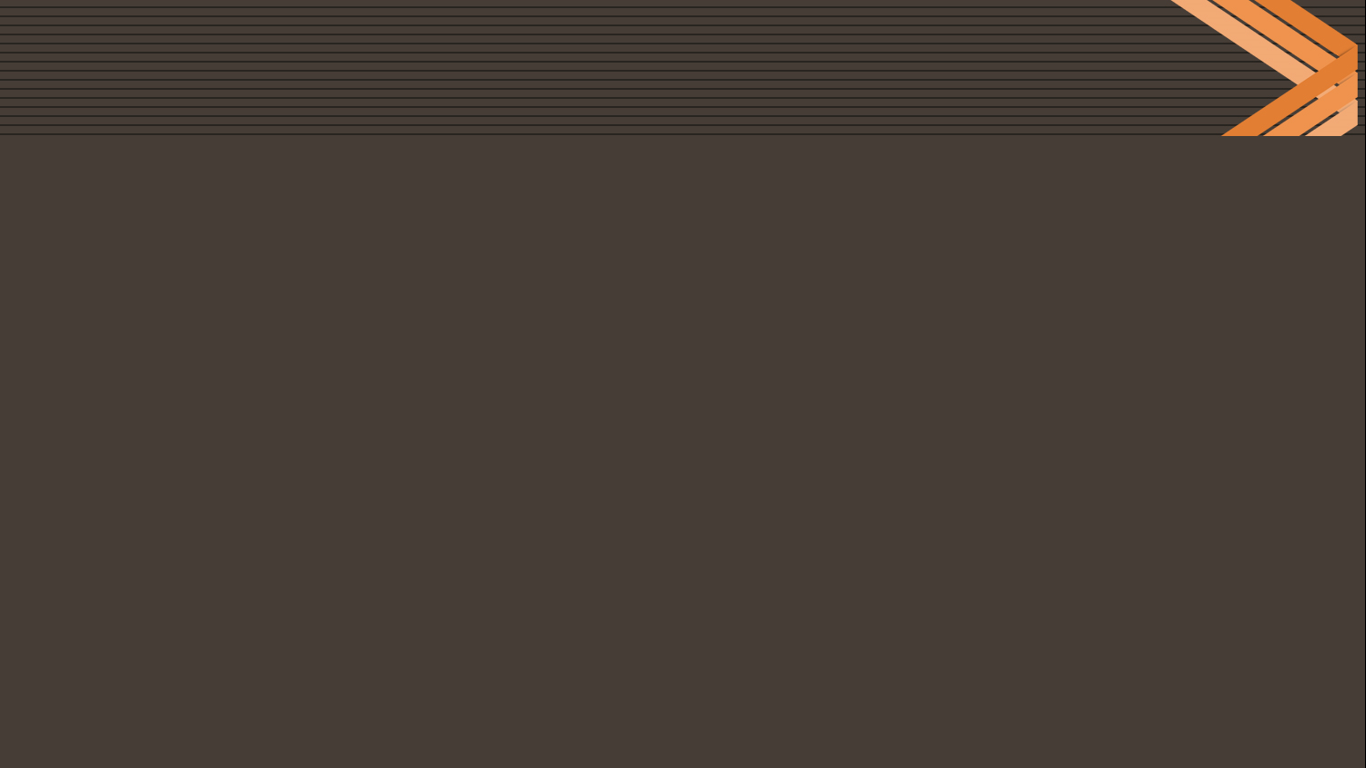 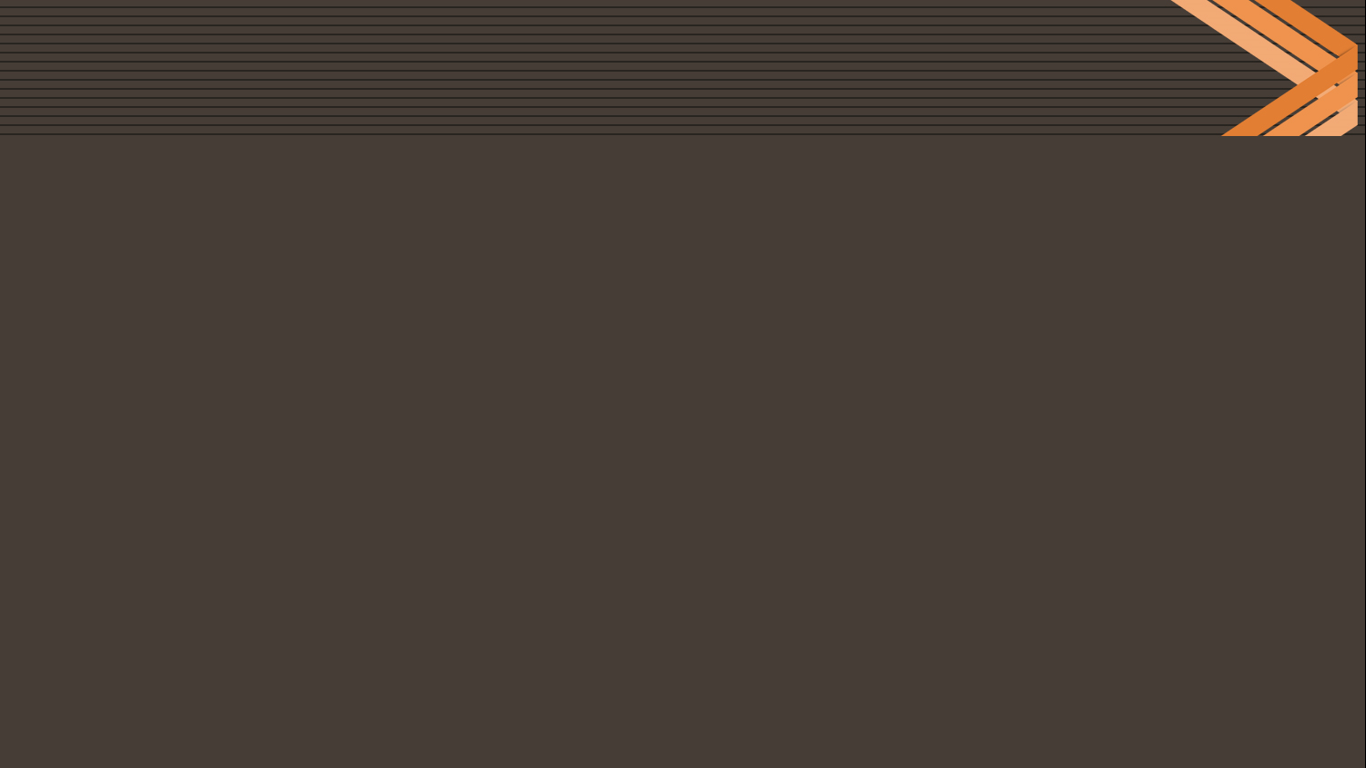 س4/ ما الحكمة من تسمية معاصي النظر والسماع والبطش ونحوها بالزنا؟
س1/ ما أثر العفة ولاستقامة على اخلاقيات المجتمع؟
1- التنفير منها وتقبيحها   
2- بيان خطرها  
3- انها قد تؤدي الى الزنا الحقيقي
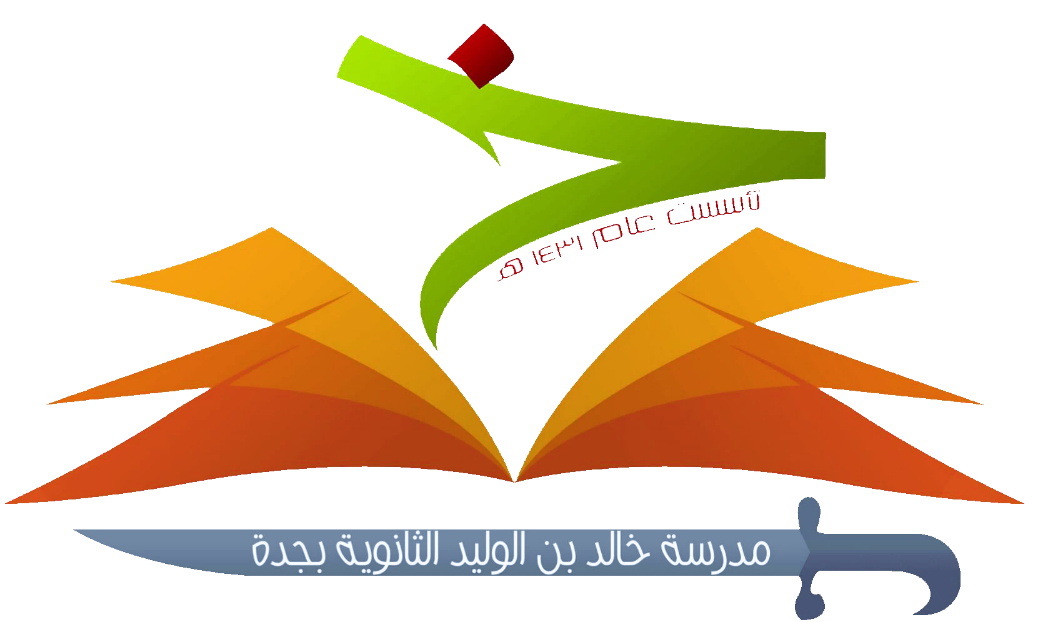 إعانته على التمسك بدين الله والتماسك والترابط وحفظ العرض والنسل
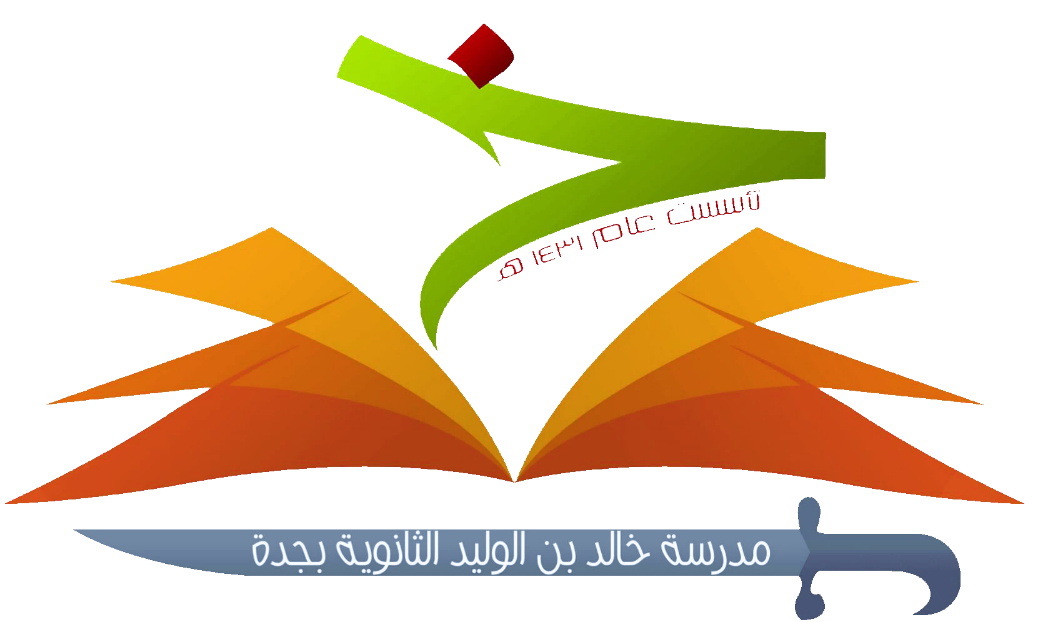 س5/ اقترح طرق وأساليب للتعامل مع حالات الابتزاز الآتية :
س2/ كيف يواجه الشباب الشهوات؟
بالبعد عن الشهوات وعدم الانسياق ورائها ووراء من ينشرها
س3/ بين صورة زنا كل من :
العين: النظر إلى ما حرم الله 
الاذن: سماع ما حرم الله 
اليد: ارتكاب كل ما نهى الله بها 
الرجل: المشي والذهاب إلى ما حرم الله بها
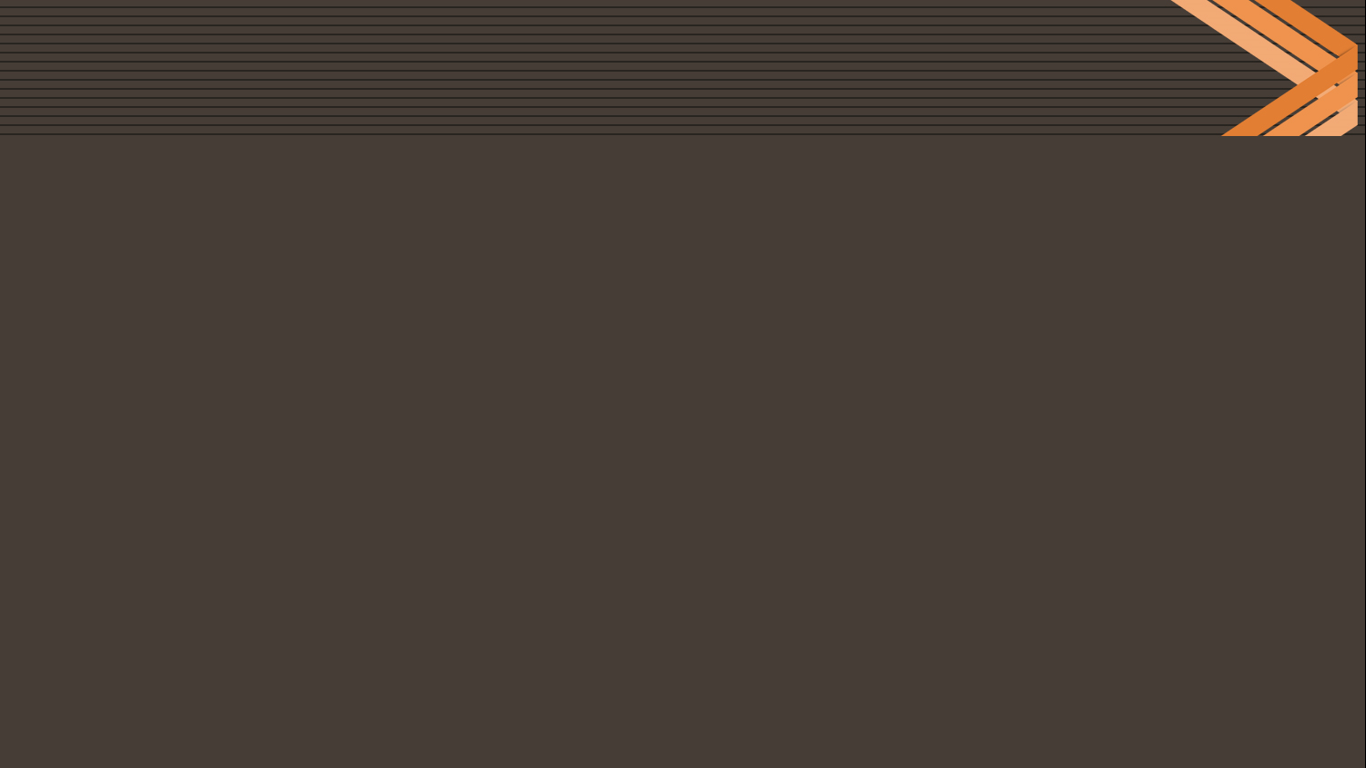 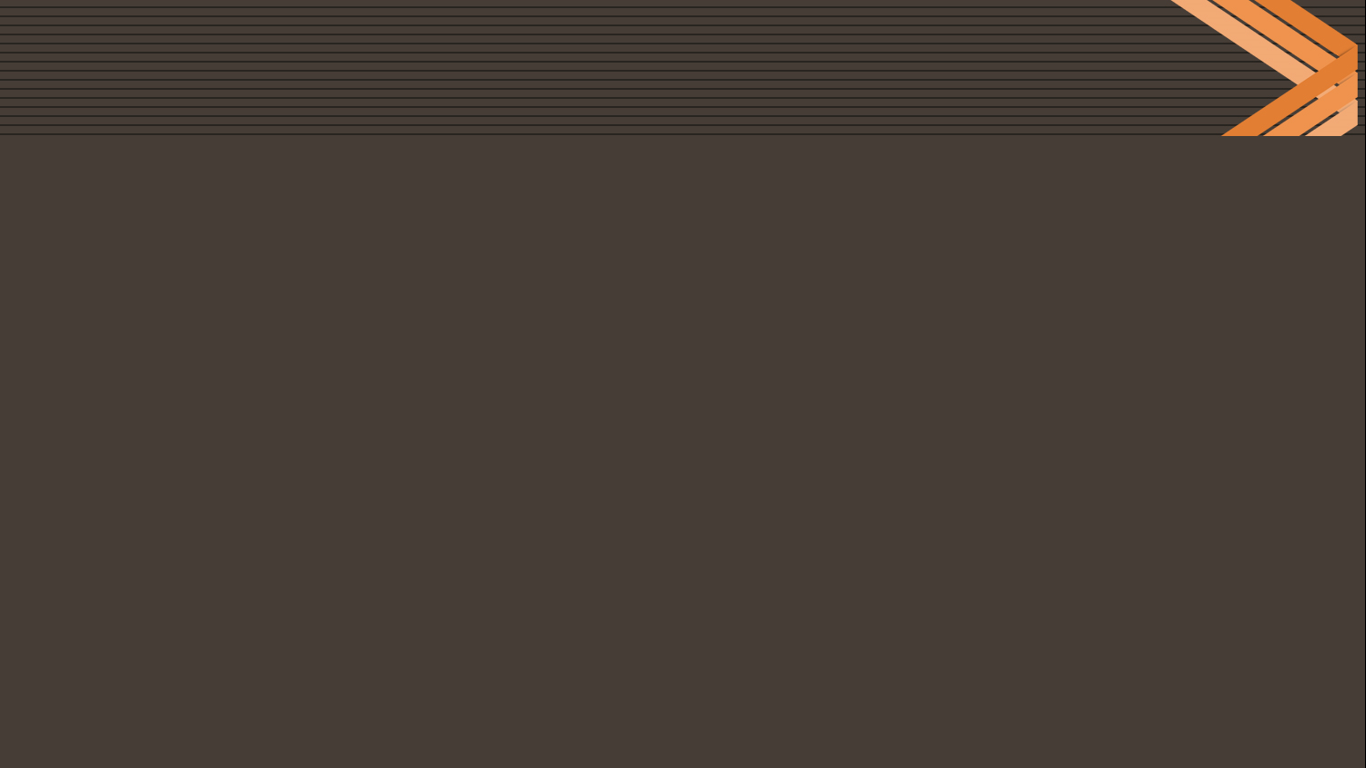 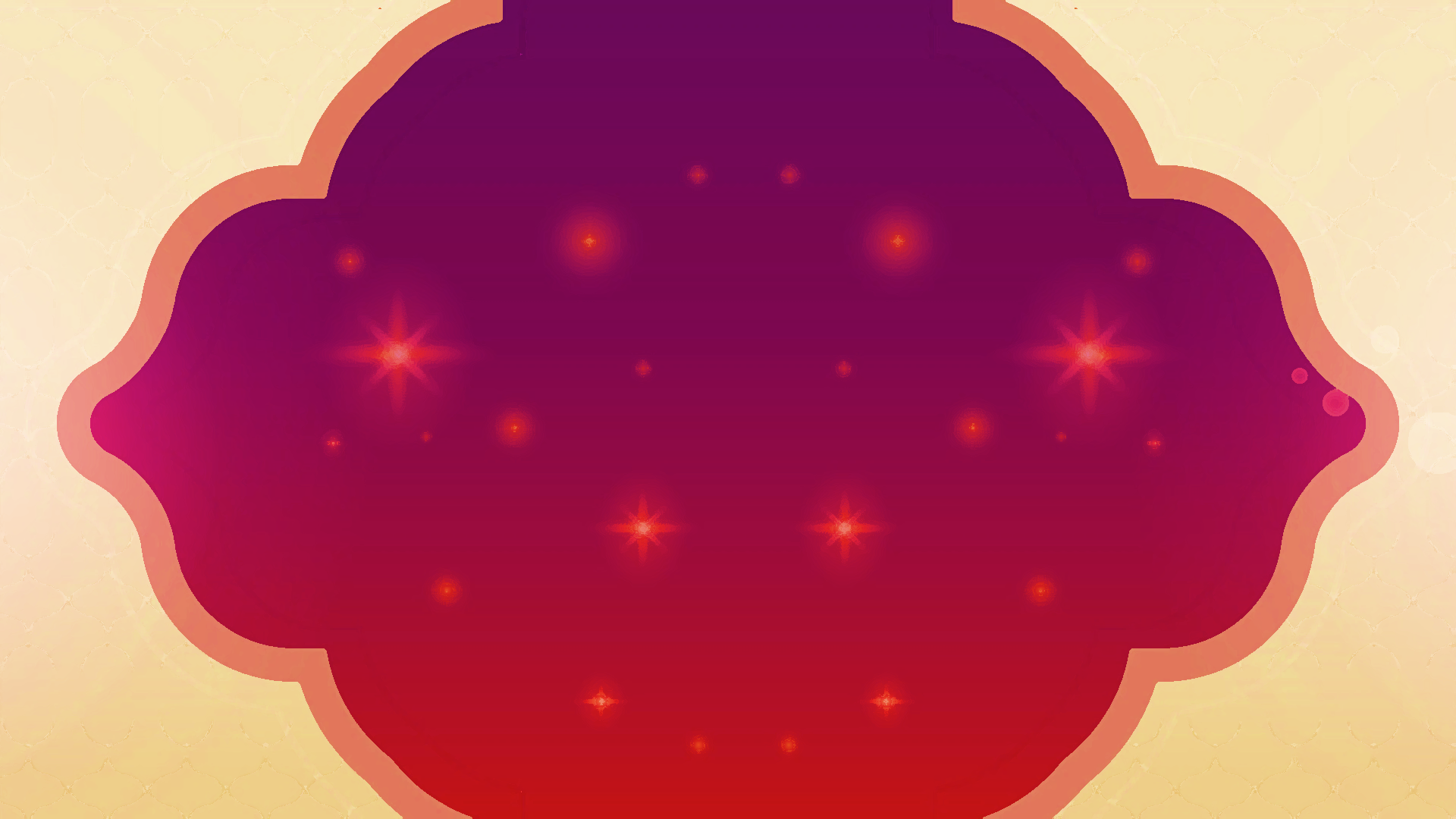 الأسئلة
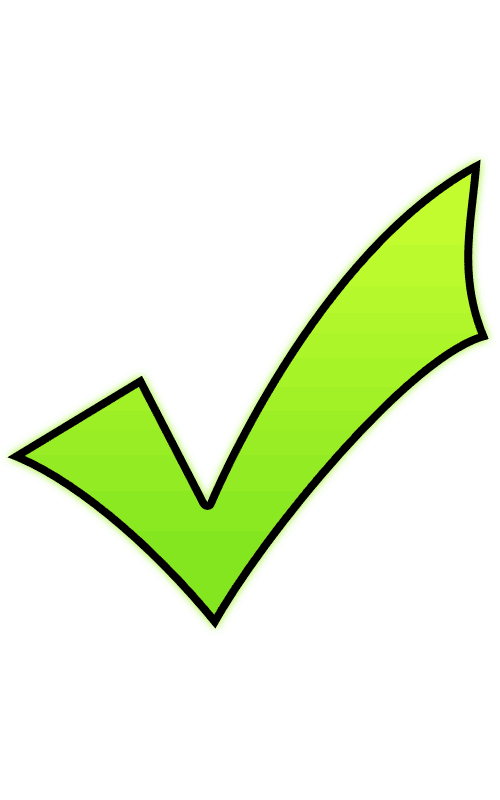 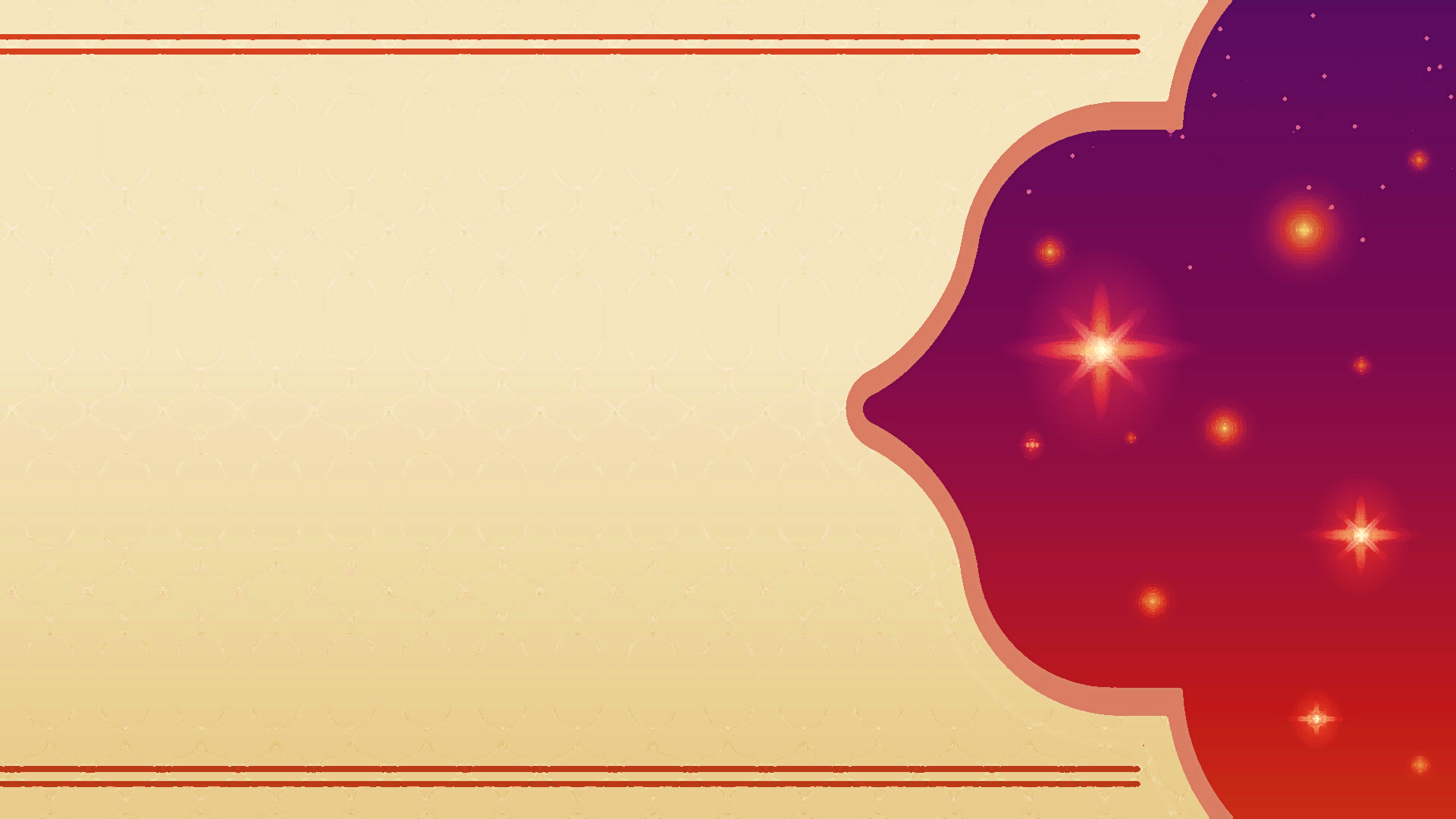 س1/ ما معنى كلمة (كُتِبَ) ؟
ب- قُدِّرَ
أ- أُخِذَ
د- لا شيء مما سبق
ج- فُعِلَ
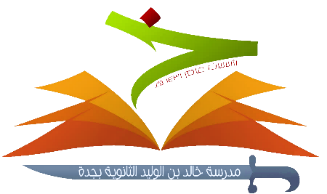 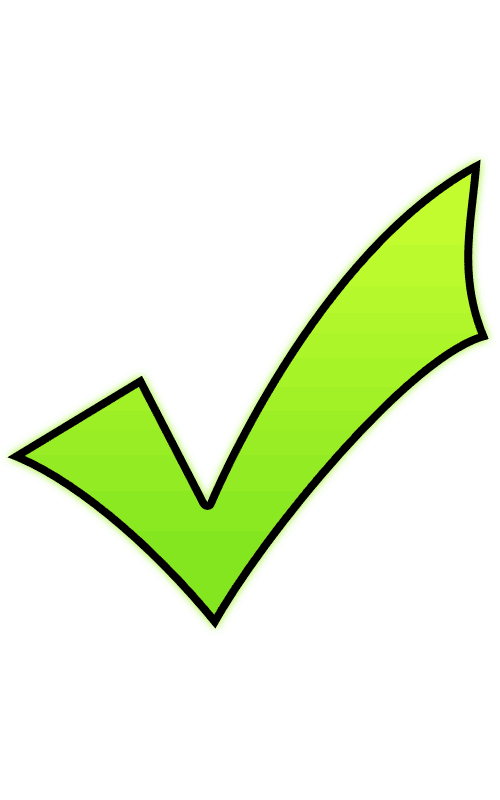 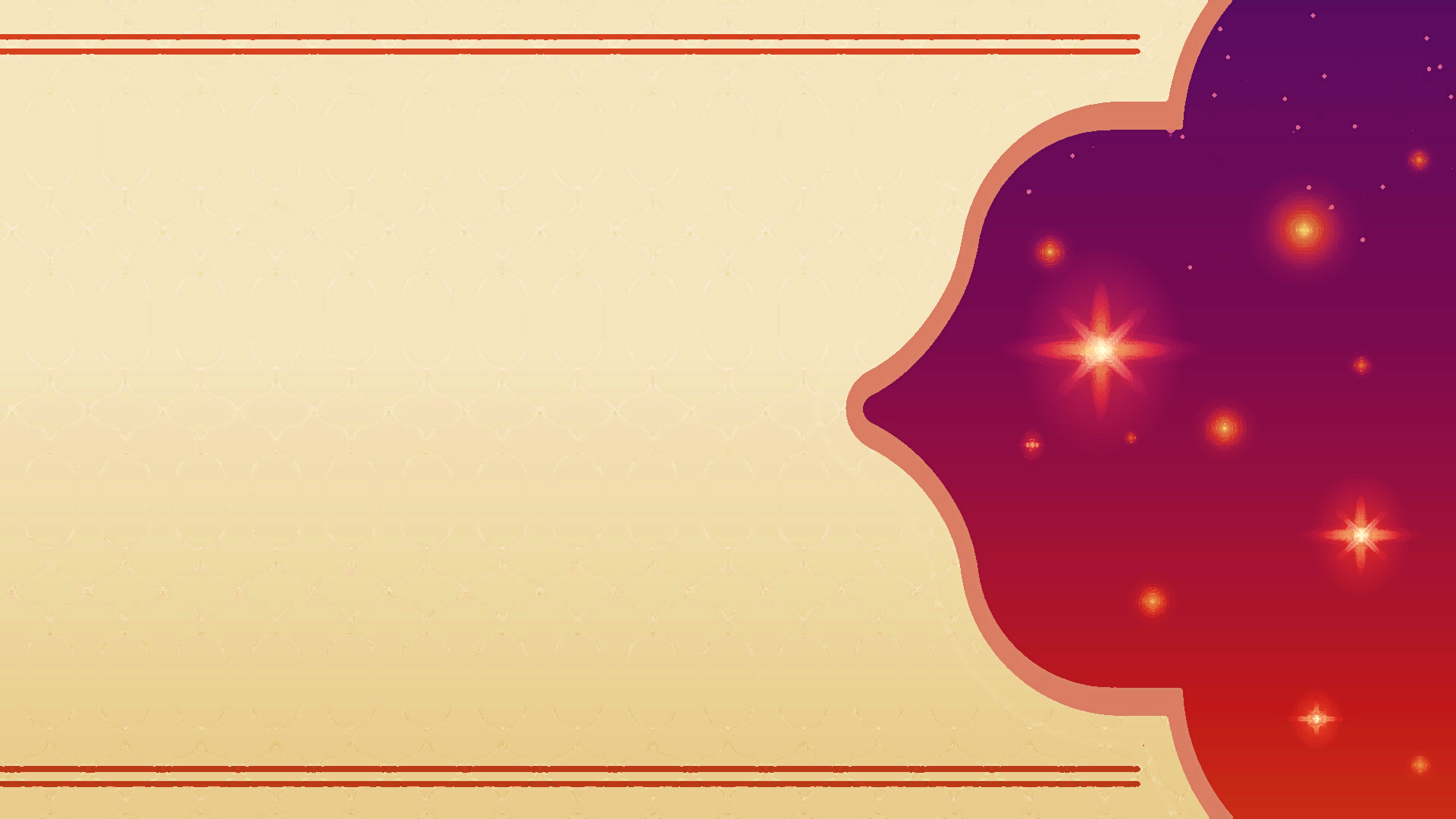 س2/  العين طريق من أعظم الطرق المؤدية إلى الفاحشة ؟
خطأ
صح
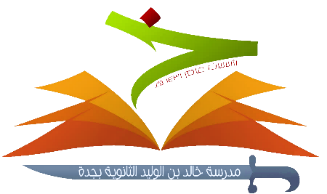 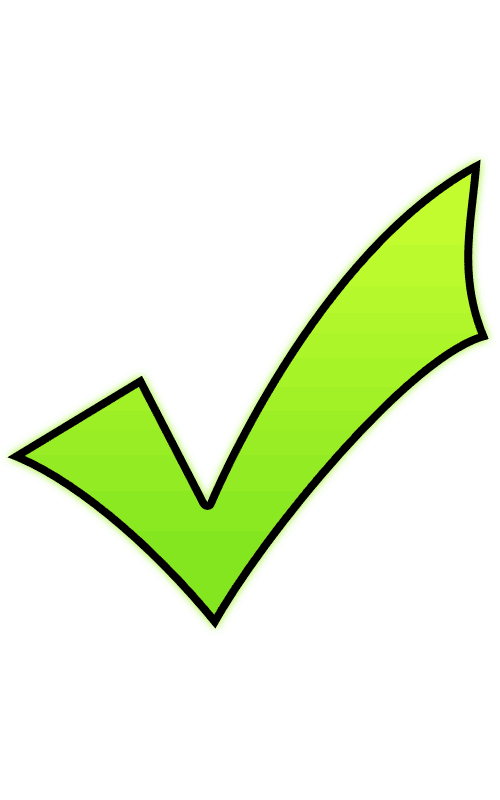 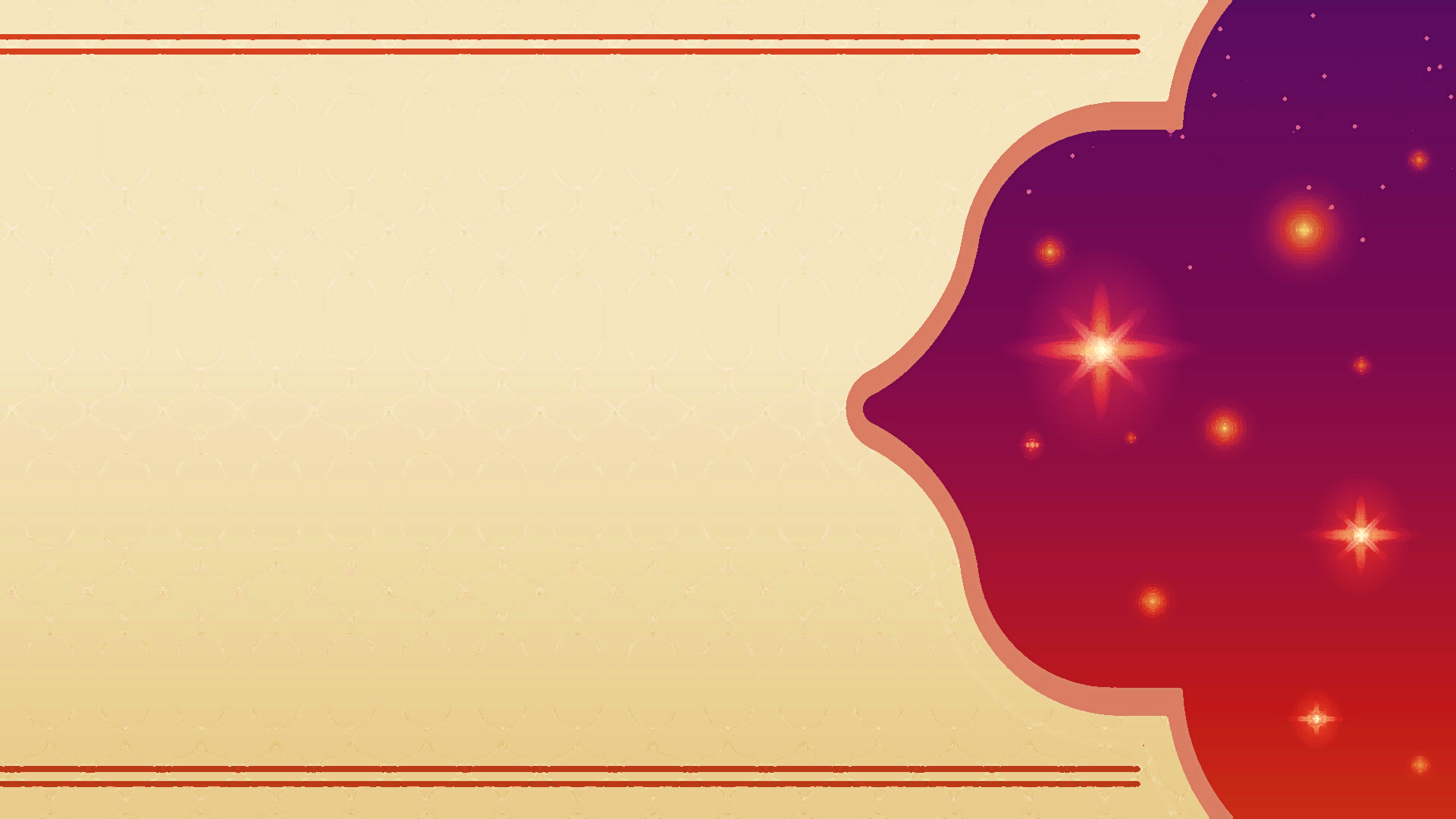 س3/ سمى النبي ﷺ هذه المعاصي زناً لعدة أمور منها؟
ب- بيان خطرها
أ- التنفير منها وتقبيحها
د- جميع ما سبق
ج- أنها قد تؤدي للزنا الحقيقي
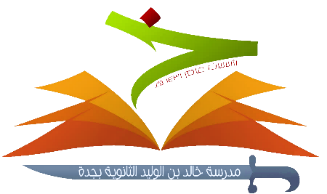 انتهى الدرس
عمل الطالب:
عمل الطالب:
مازن إياد أبوزيد
محمد علي باخشوين
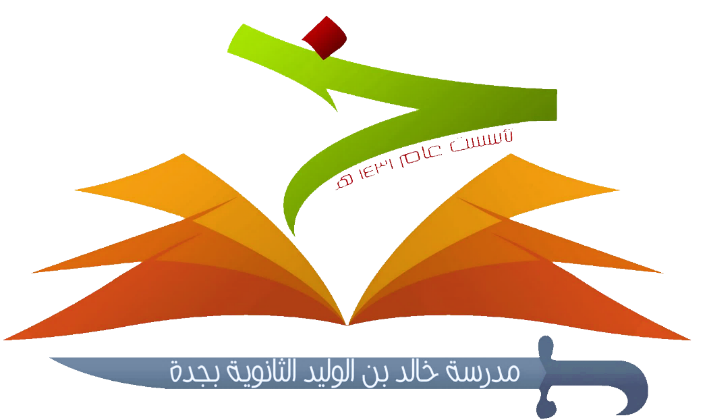 معلم المادة:   أ. أحمد جمعان الغامدي